Organização administrativa
Faculdade de Direito da USP
Prof. Rodrigo Pagani de Souza
20 de abril de 2017
Conteúdo programático
4. Administração Pública: 4.1. Conceito; 4.2. Administração Pública como atividade: a função administrativa do Estado; 4.3. Administração como sujeito: pessoas jurídicas, órgãos e agentes públicos; 4.4. Desconcentração e descentralização; 4.5. Estrutura: administração direta e indireta; 4.6. Órgãos públicos: teorias, conceito, natureza, classificação.5. Descentralização administrativa: conceito e modalidades: 5.1. A descentralização no direito brasileiro; 5.2. Desconcentração: administração direta; 5.3. Descentralização administrativa: administração indireta; 5.4. Autarquias; 5.5. Autarquias de regime especial: agências executivas e agências reguladoras; 5.6. Fundações; 5.7. Empresas estatais: sociedades de economia mista, empresas públicas e entidades sob controle do Estado; 5.8. Controle administrativo ou tutela
A função administrativa do Estado
Características essenciais

Espécies de atividades administrativas

Ordenação ou polícia administrativa
Prestação de serviço público
Fomento
Regulação
A celebração de convênio é atividade  reservada à administração pública e, como tal, insuscetível de subordinação à vontade do Poder Legislativo?
Administração como sujeito
Pessoas jurídicas
Entes políticos da federação brasileira
Entidades da administração indireta

Órgãos
Feixes de competências despersonalizados

Agentes públicos
Estatutários
Celetistas
Temporários
Particulares em colaboração com o Estado
É agente público, para os fins de Direito, o funcionário de empresa concessionária de serviço público?
Dois grandes métodos de organização administrativa do Estado
DESCONCENTRAÇÃO ADMINISTRATIVA
resulta em órgãos públicos, despersonalizados


DESCENTRALIZAÇÃO ADMINISTRATIVA
Internamente à administração pública de um mesmo ente da federação
Como mecanismo de cooperação interfederativa
Como mecanismo de cooperação com a iniciativa privada de interesse público
Decreto-lei 200, de 25 de fevereiro de 1967
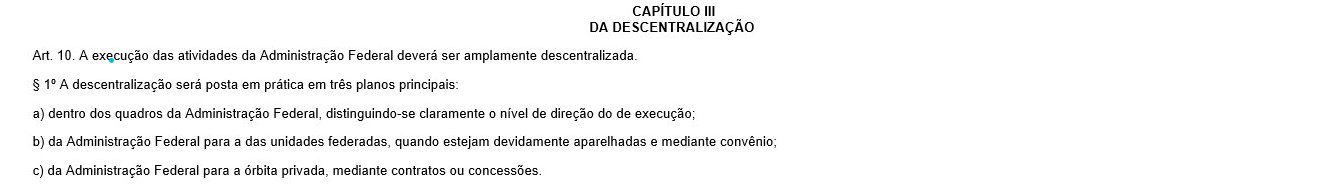 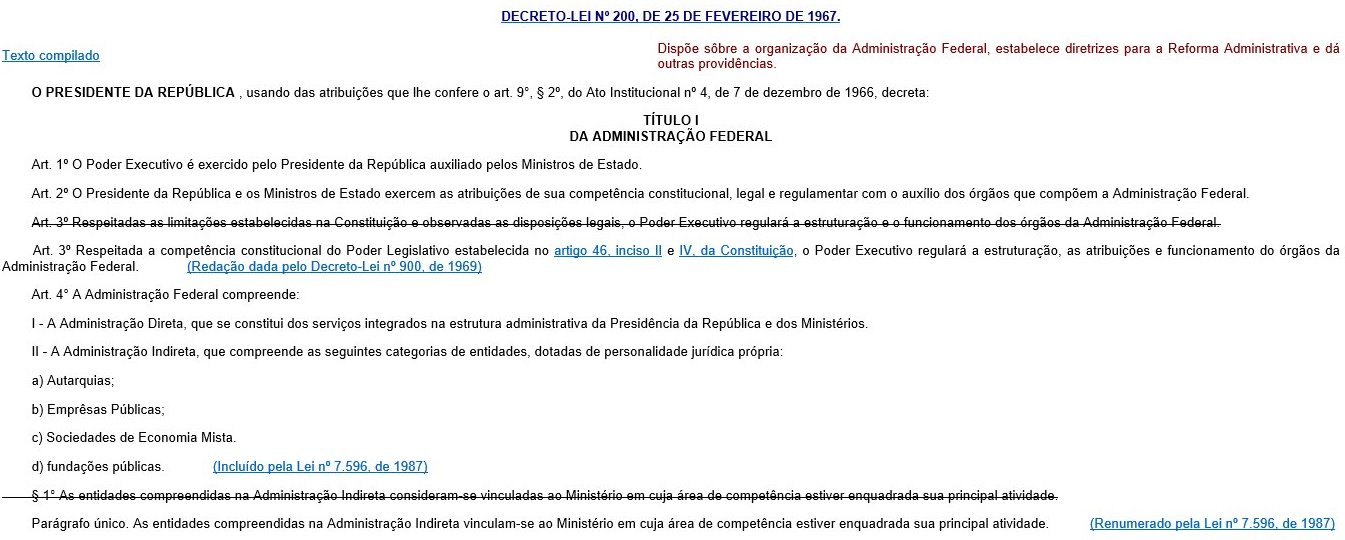 Decreto-Lei 200, de 25 de fevereiro de 1967
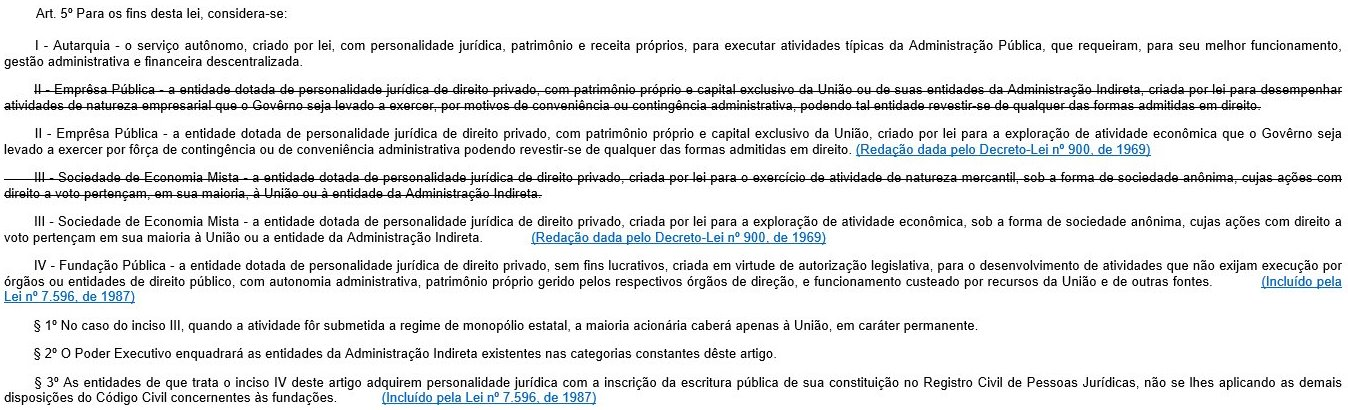 A Constituição Federal dispõe a respeito da organização administrativa do Estado brasileiro?
As entidades do Terceiro Setor integram, ou não, a administração pública brasileira?
Controle interno da administração
Sistemas de controle interno em cada Poder


Controle hierárquico


Tutela ou supervisão administrativa
Cabe “recurso hierárquico” das decisões proferidas pelas instâncias máximas (órgãos colegiados de diretoria) das agências reguladoras independentes, dirigido ao Ministério ou Secretaria ao qual estejam vinculadas?